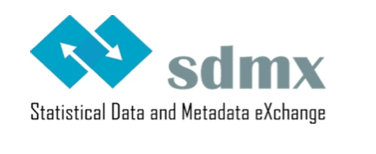 SDMX in a FAIR official statistics landscape
Statistics Netherlands
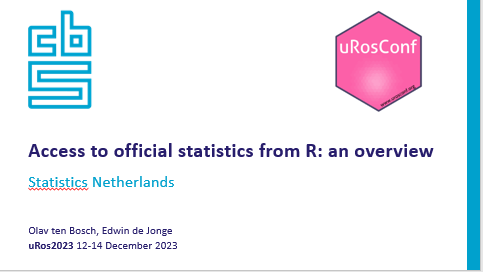 uRos23
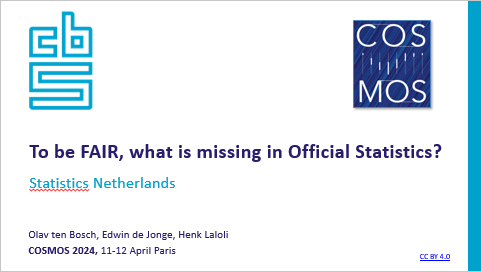 COSMOS24
Olav ten Bosch, Edwin de Jonge, Henk Laloli
CC BY 4.0
12th SDMX Experts workshop, 7-11 Oct. Amsterdam
Contents
The official statistics landscape
Open source software for access; awesome list
Features commonly offered: towards FAIRness
And what about linked data?
Wrap-up
2
Statistics Netherlands output
Layered Open
Data architecture
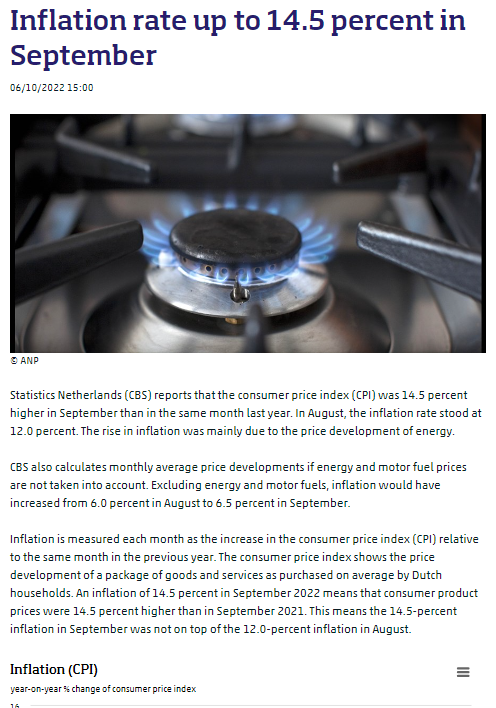 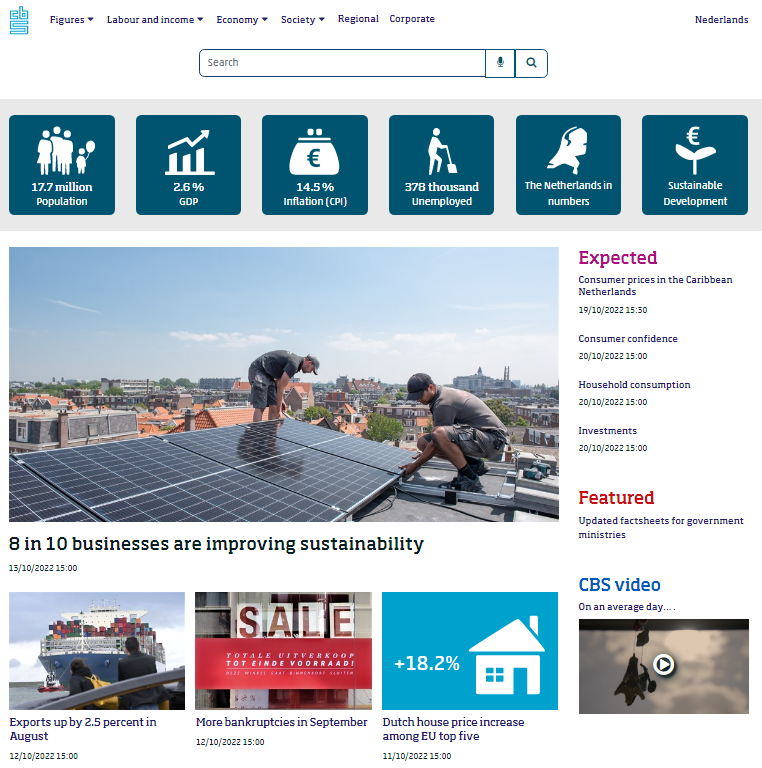 News articles
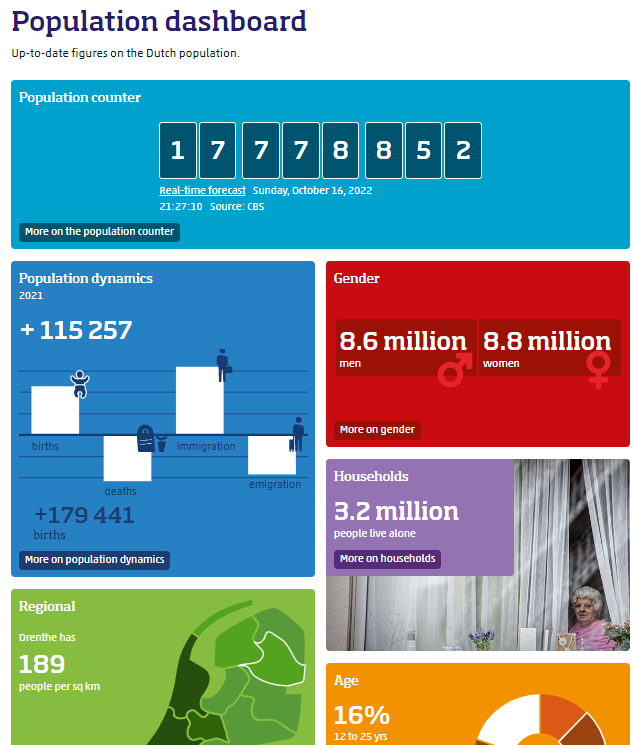 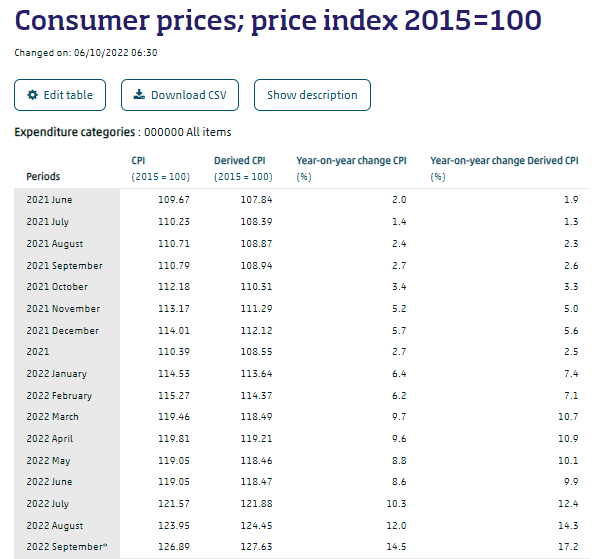 Thematic pages & visualisations
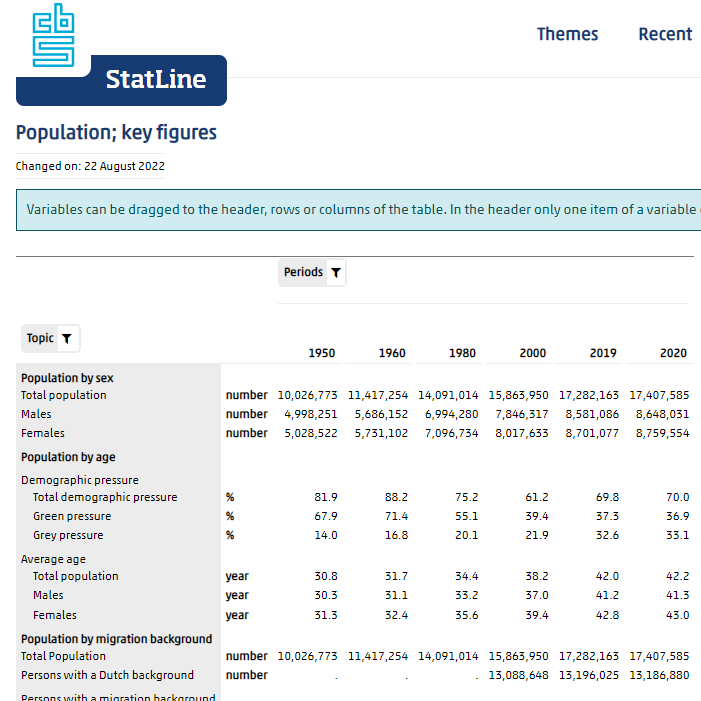 Selected data slices
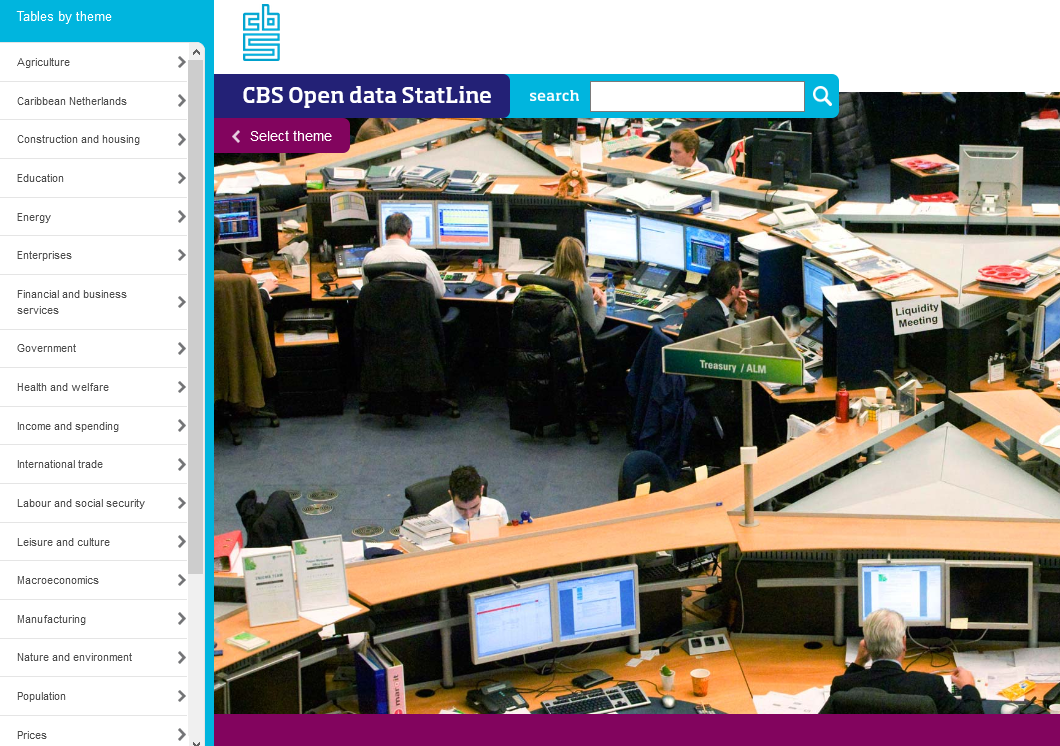 Statistical Estimates
3
Statistical dissemination database
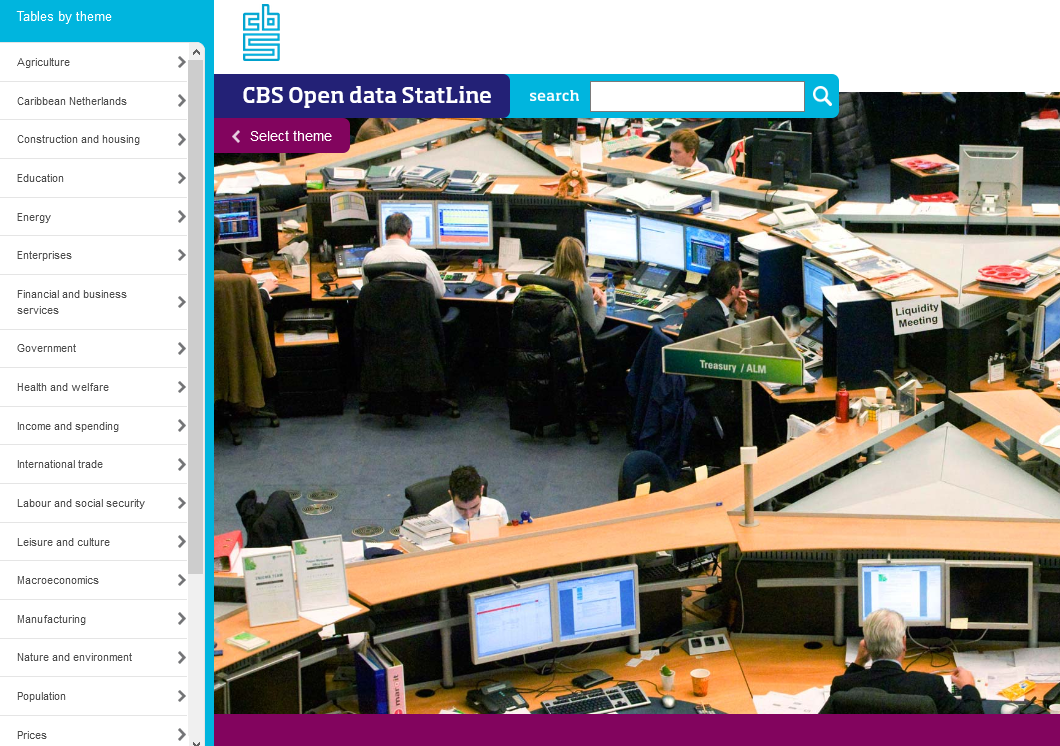 At the core is a statistical database:
e.g. at Statistics Netherlands / CBS:
~ 4.500 multidimensional tables
~ 2.4 Billion statistical estimates (active tables)
Publicly available
Search, select / filter, download
Rich metadata, on our way to SDMX
Application programming interface (API): Odata
Convenience packages in R and Python
4
Official Statistics landscape (OSL)
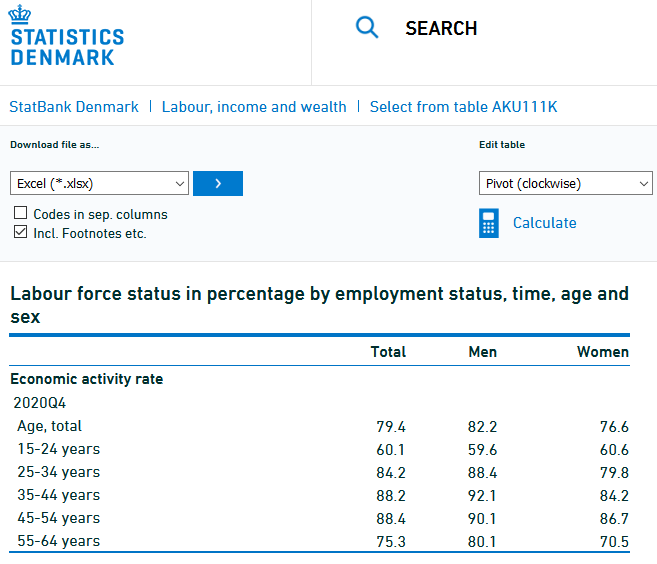 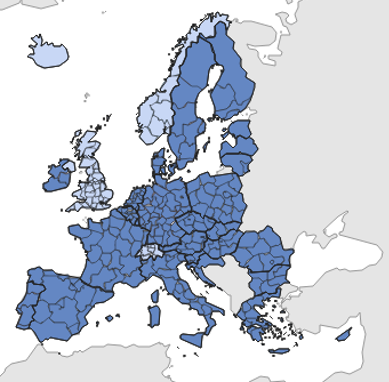 DK
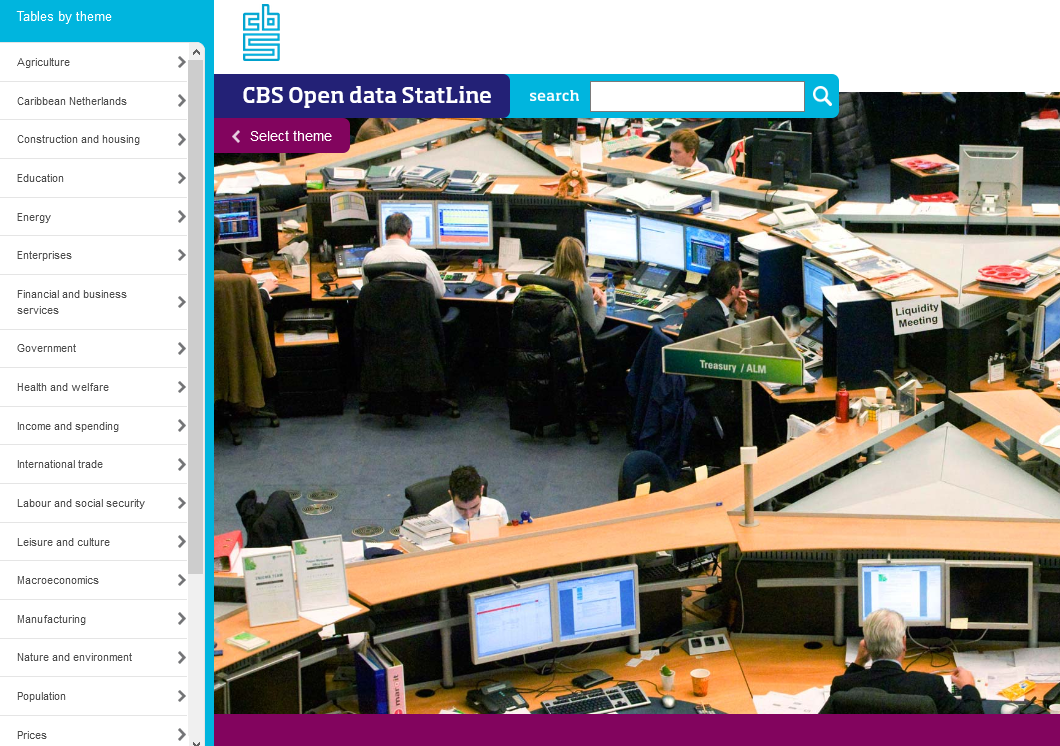 OSL = collective output of all official statistics organizations
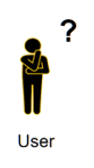 NL
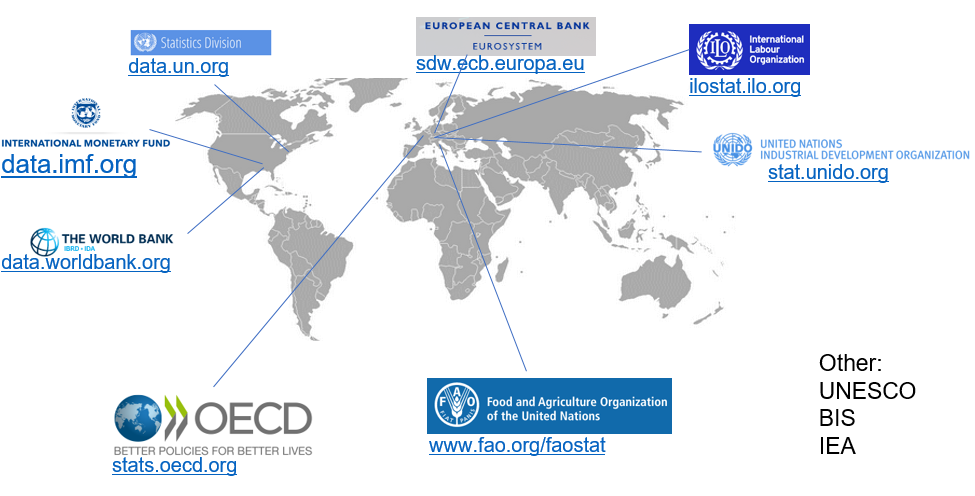 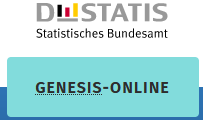 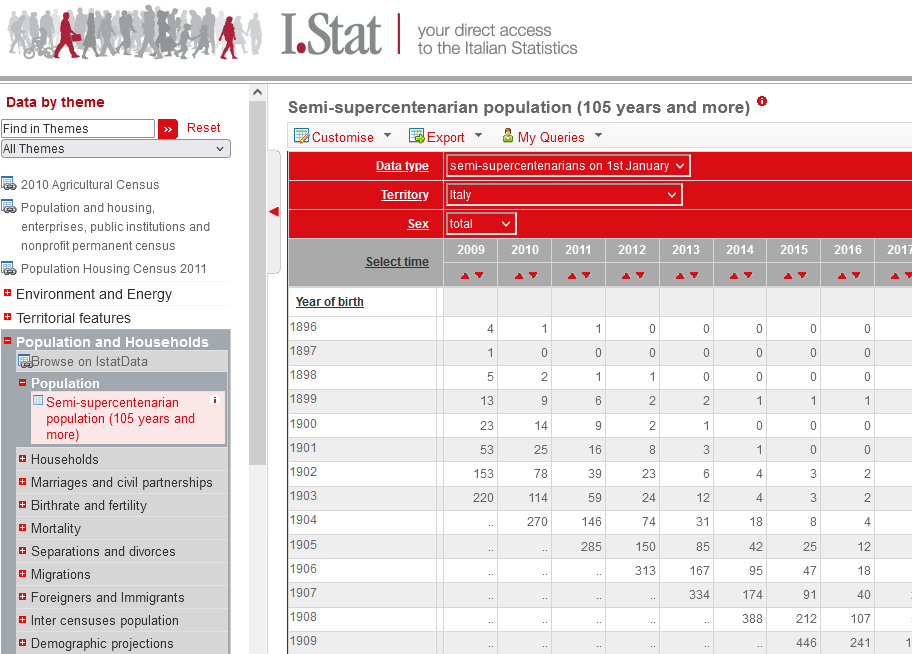 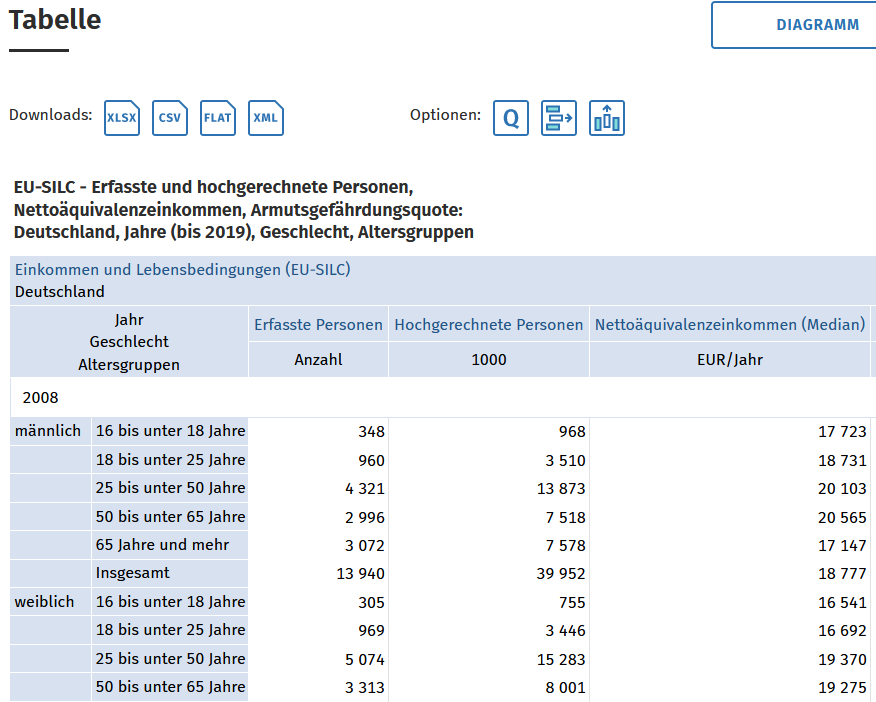 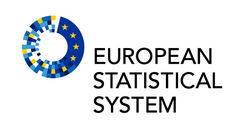 DE
IT
5
Official Statistics landscape (OSL)
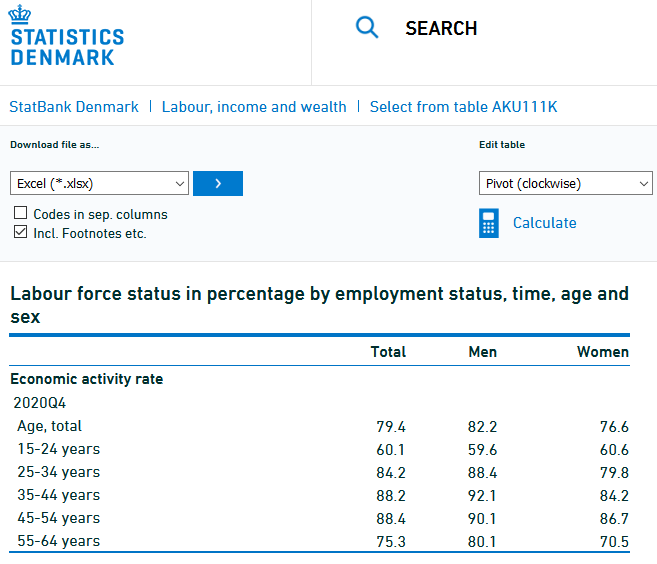 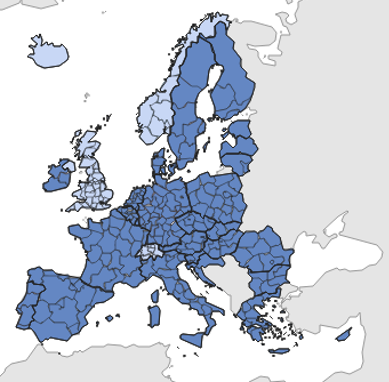 DK
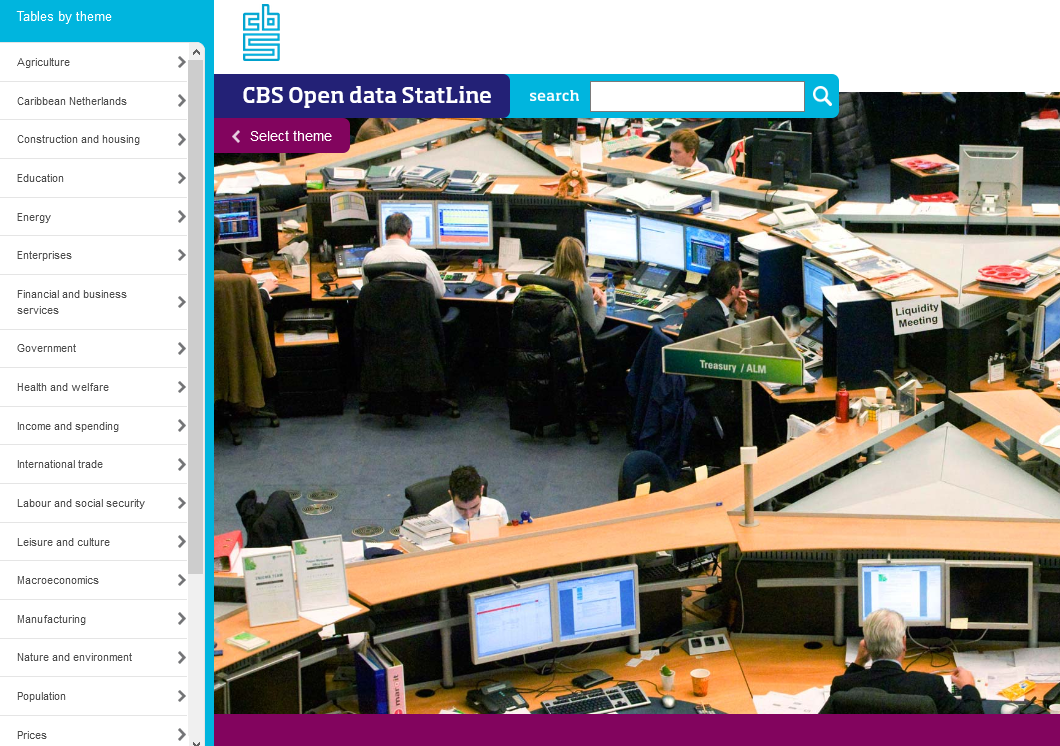 OSL = collective output of all official statistics organizations
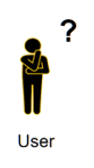 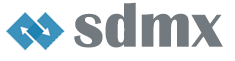 NL
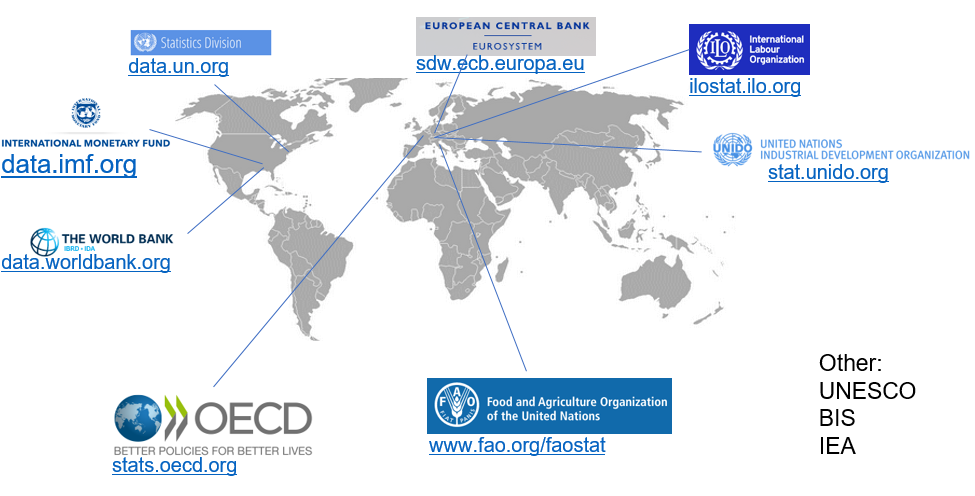 Happy user?
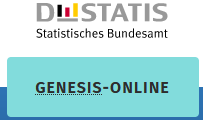 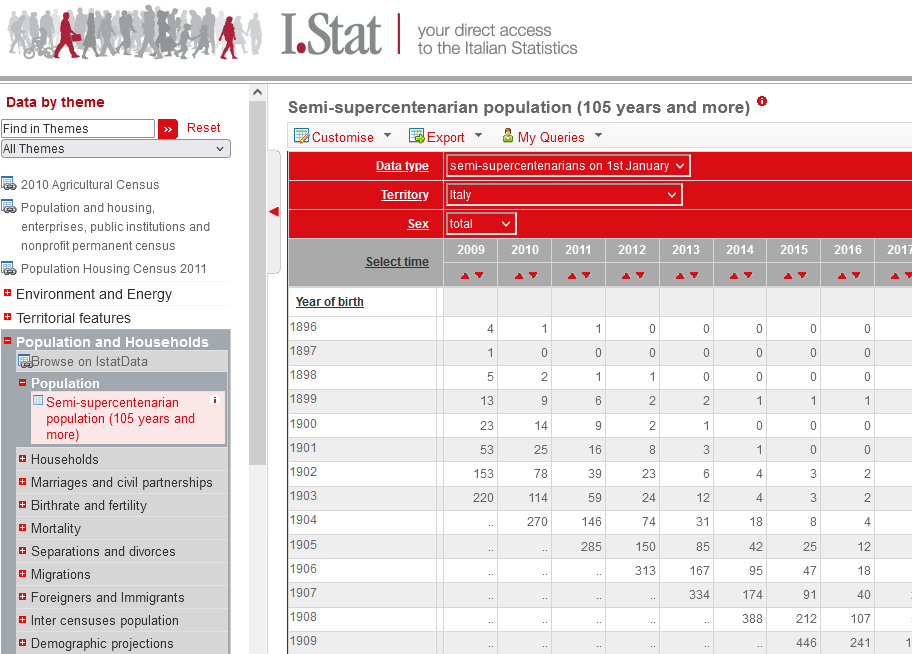 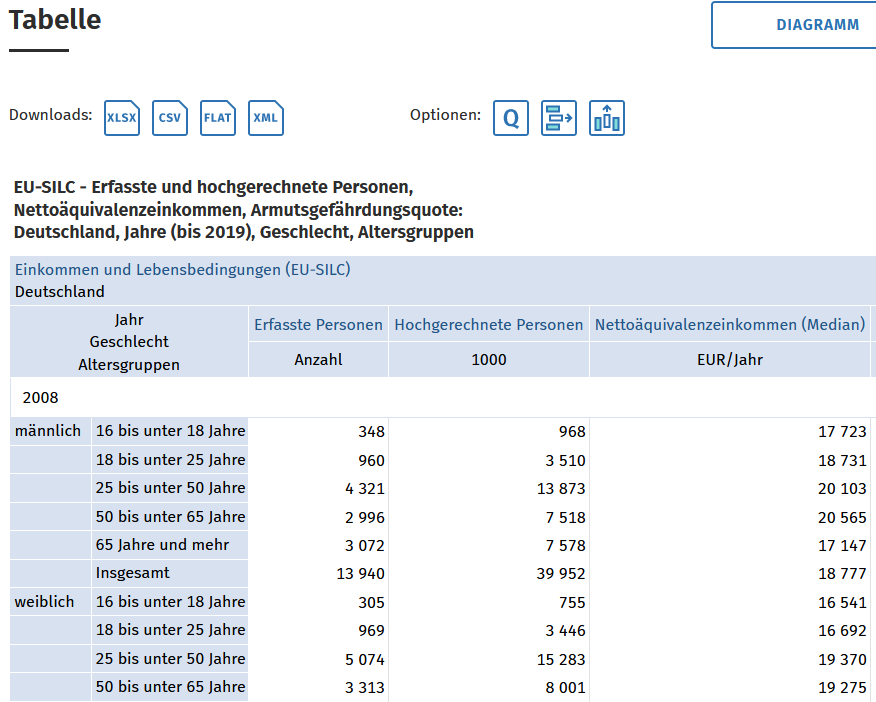 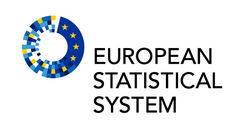 DE
IT
6
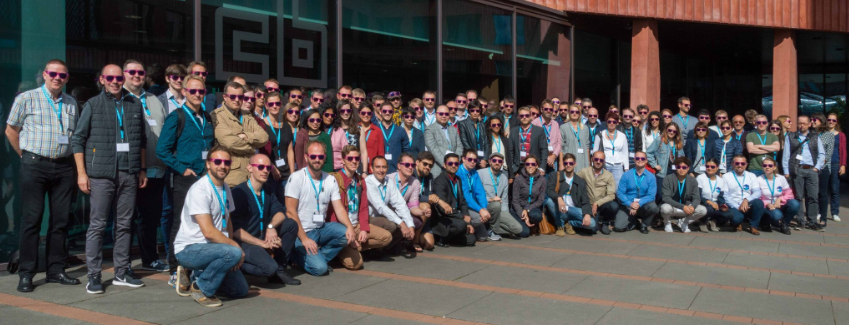 Awesome list of statistical software
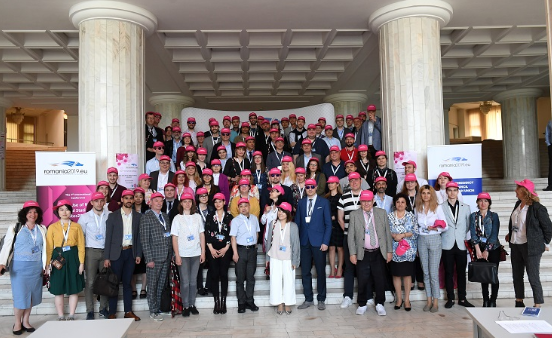 A community approach to knowledge management
To collectively remember useful software in official statistics
Started UNECE SDE 2017
Maintained by statistical community
How: 
Using awesome concept
awesomeofficialstatistics.org 
Largest category:“Access to official statistics”
uRos17-23
# awesome packages by GSBPM
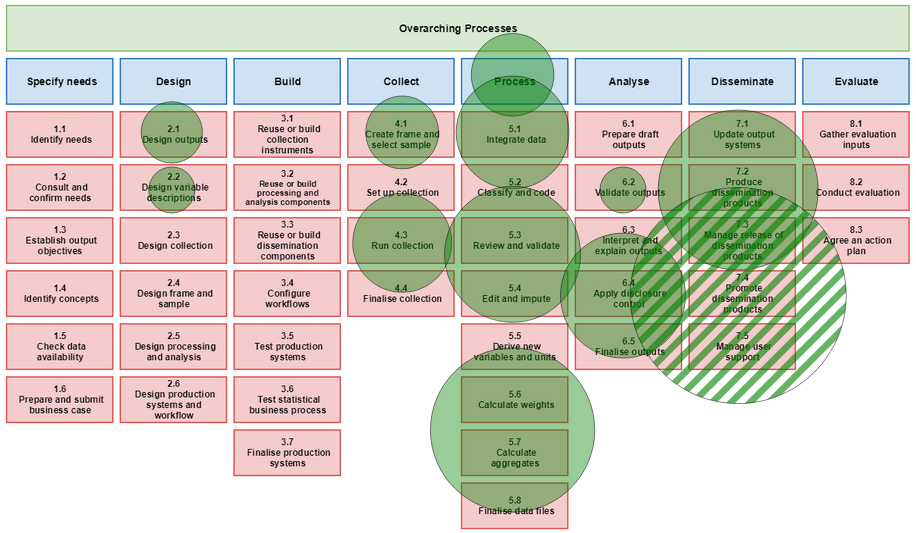 7
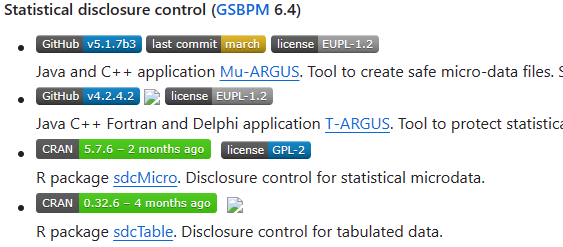 Over 30 software packages, giving access to > 60 dataproviders, majority are R-packages
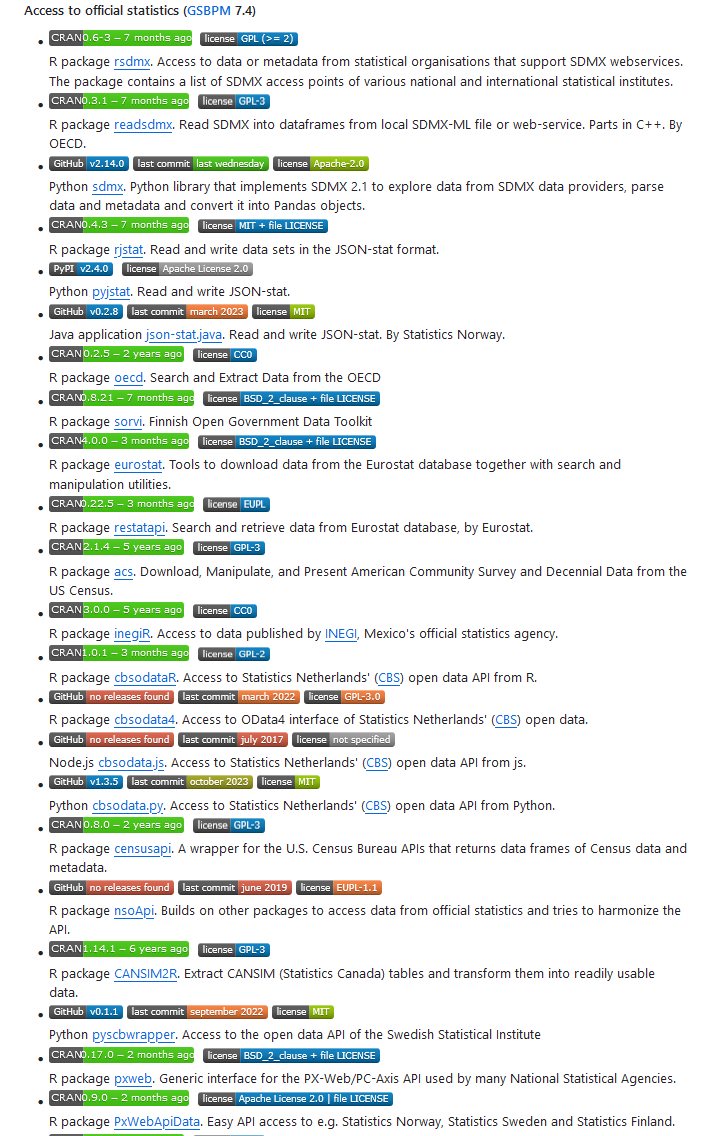 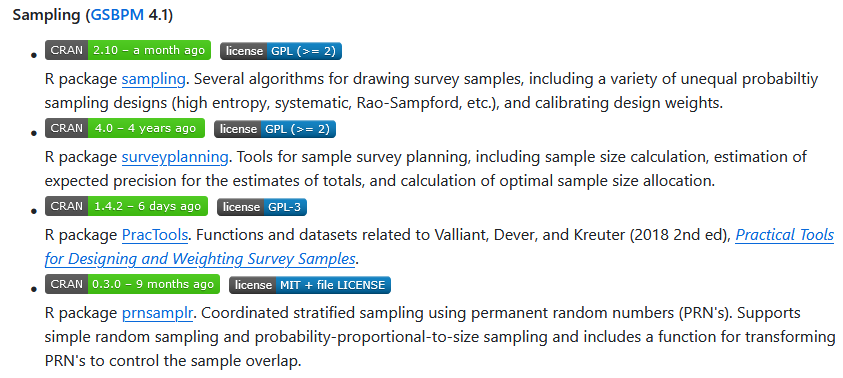 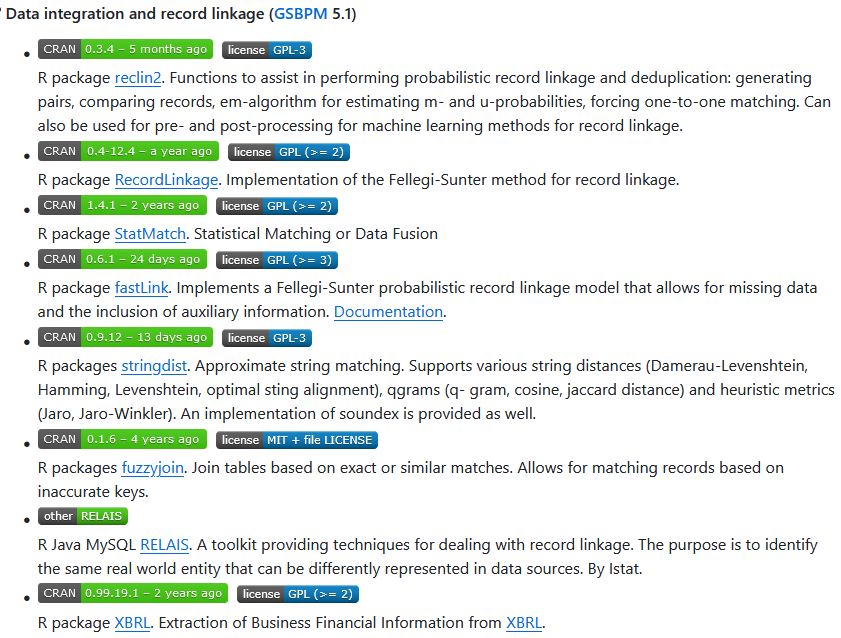 8
Software layer surrounding OSL
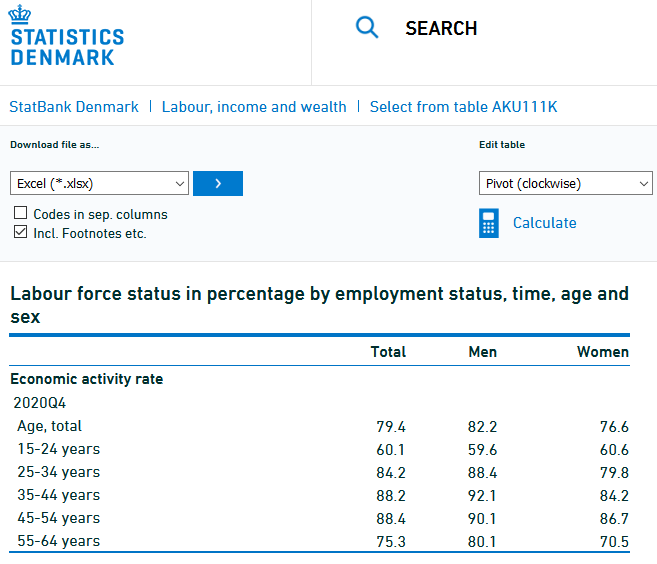 > 30 software packages
> 60 dataproviders
> majority R-packages
> Some use SDMX
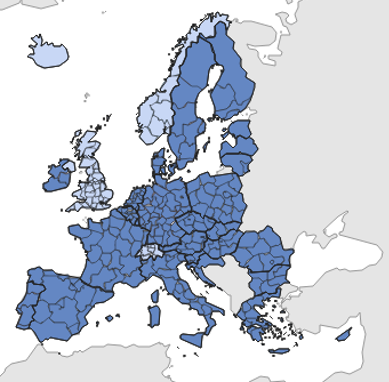 DK
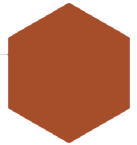 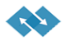 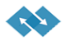 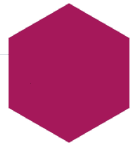 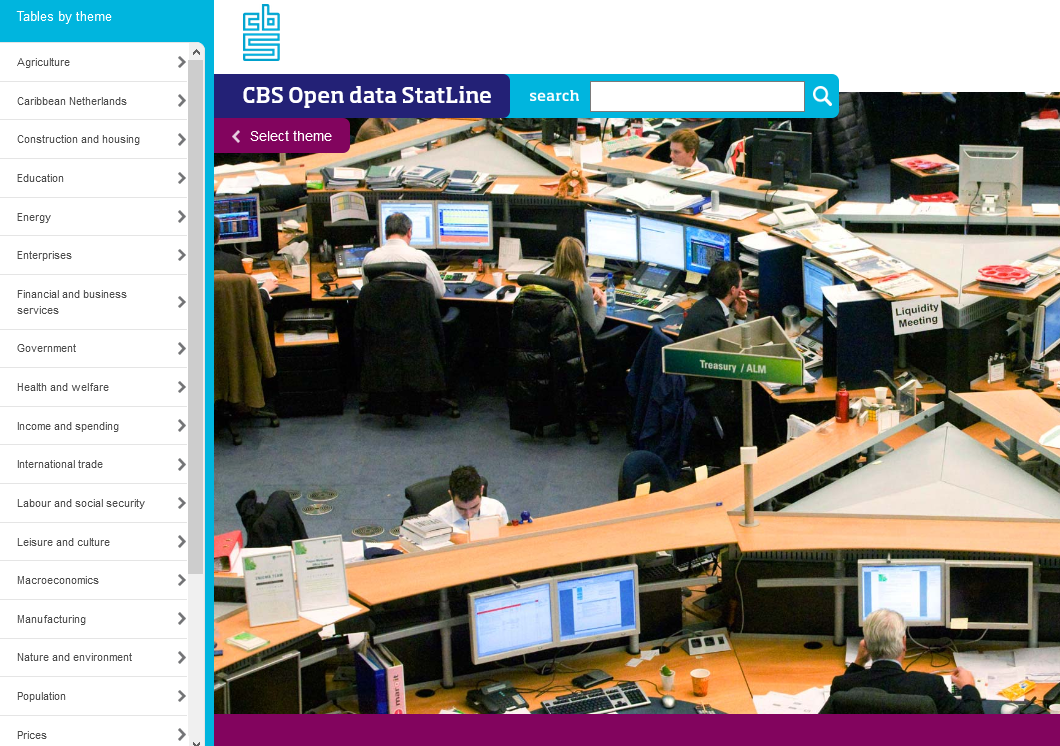 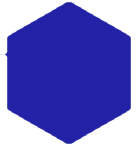 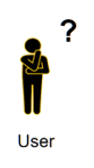 OSL
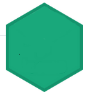 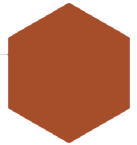 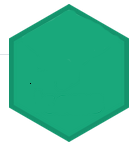 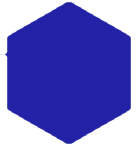 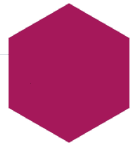 NL
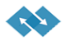 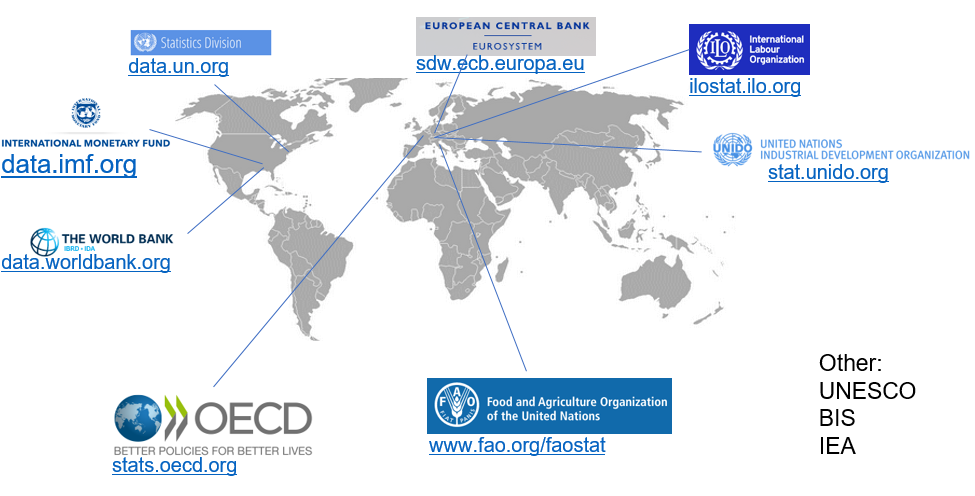 Data user
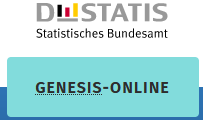 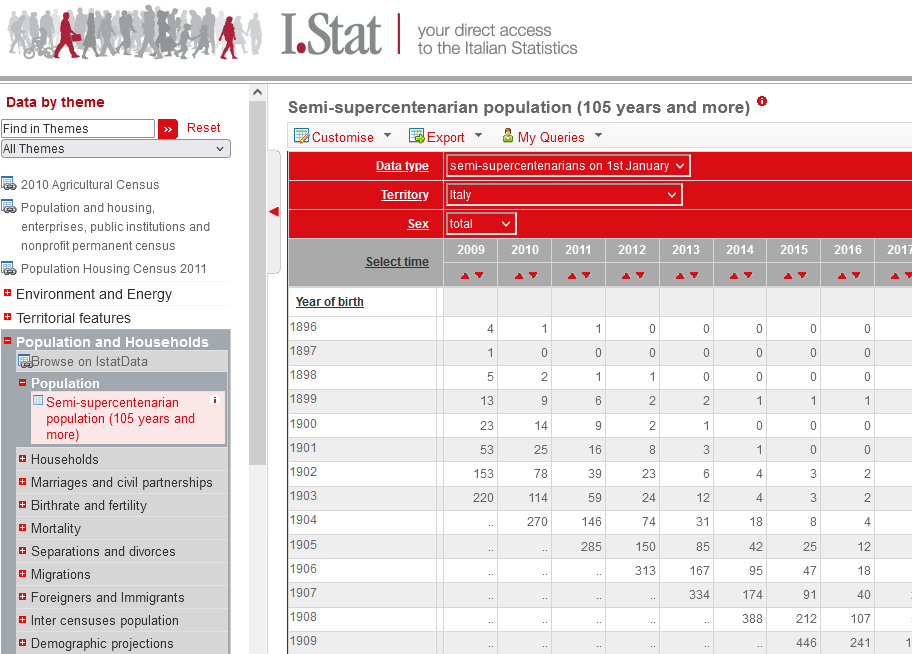 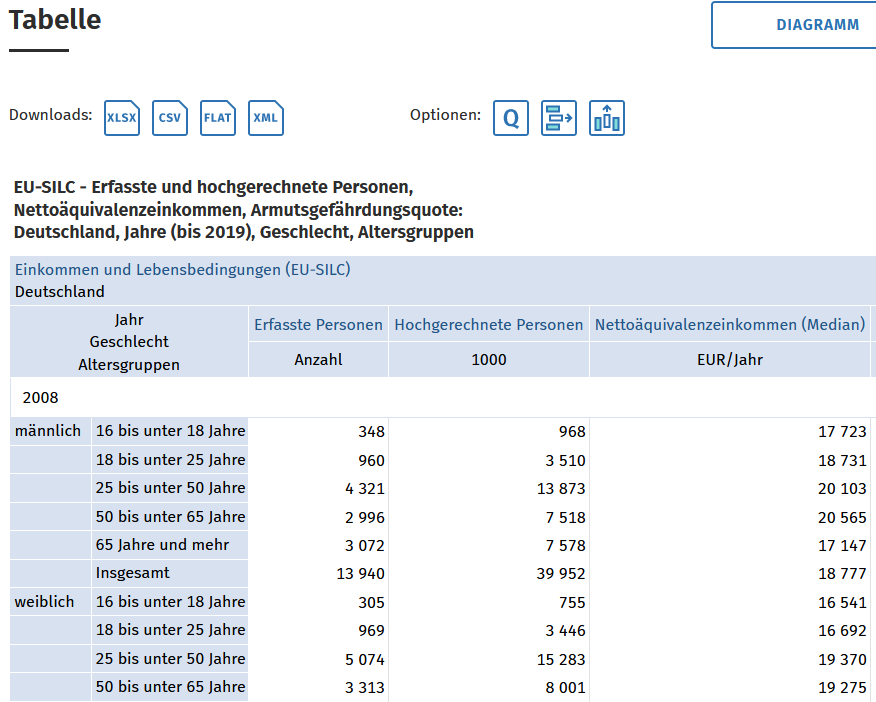 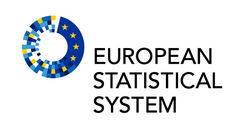 DE
IT
9
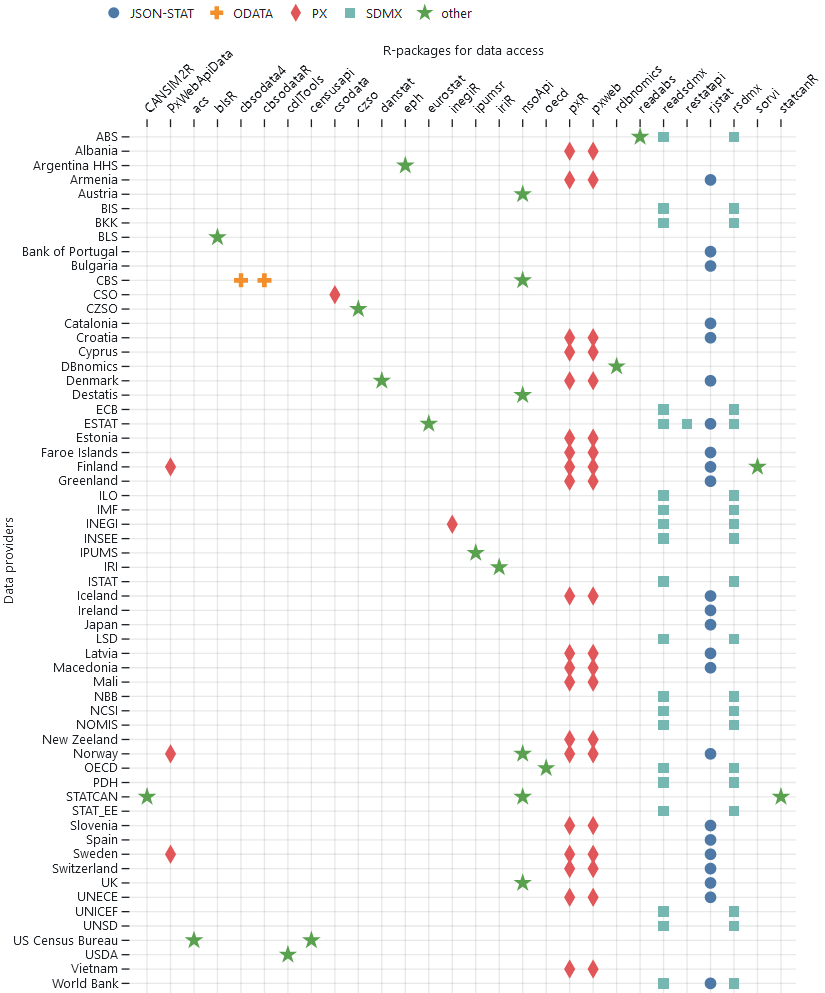 “access to official statistics” software landscape
Matrix derived from documentation and links to web pages and packages execution:
packages (38) x dataproviders (60) x standards (5)
Standards:
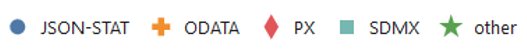 https://observablehq.com/@olavtenbosch/access_to_official_statistics
10
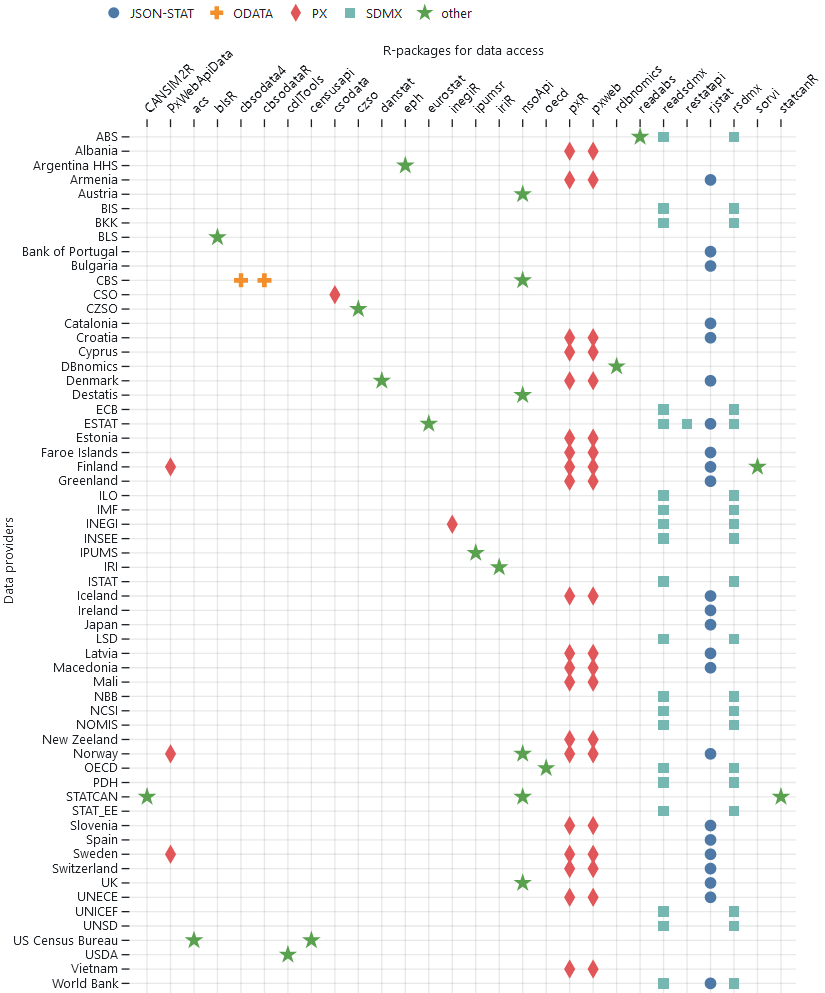 “access to official statistics” software landscape
Matrix from docs, links to web pages and packages execution:
packages (38) x dataproviders (60) x standards (5)
Standards:
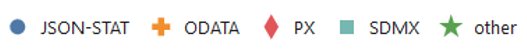 JSON-STAT/PX v. SDMX: almost disjunct worlds
ODATA: CBS only
https://observablehq.com/@olavtenbosch/access_to_official_statistics
11
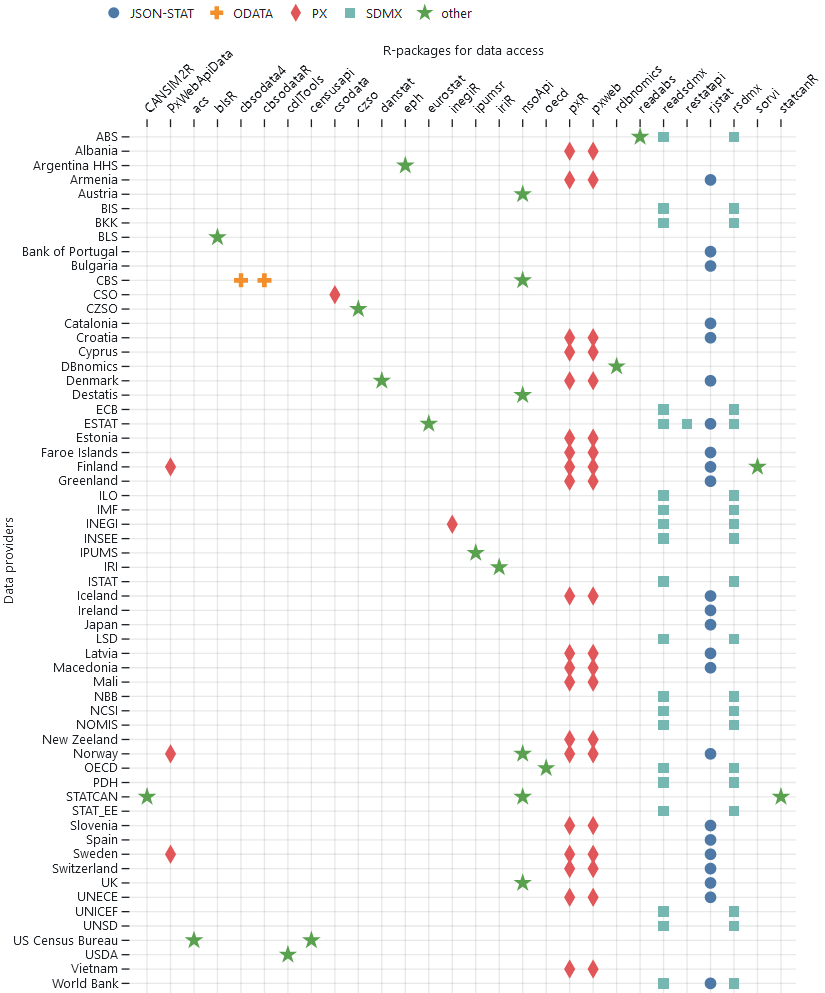 “access to official statistics” software landscape
Standards-oriented packages:
      rsdmx, readsdmx, rjstat, px*
Data provider-centric packages:
      inegiR, readabs, statcanR, eurostat
Official statistics aggregator sites:
      rdbnomics: economic data      ipumsr: census & survey data                                    time&space harmonised
https://observablehq.com/@olavtenbosch/access_to_official_statistics
12
Features commonly offered
endpoint hiding: wrapping the preconfigured endpoint(s) in a function
catalogue retrieval: to list the availability datasets on the endpoint(s)
search: to search for datasets or within datasets
endpoint queries: query for subsets / slices on the endpoint(s) side
local queries: the ability to easily slice or filter on the client
caching: preventing unnecessary roundtrips
cartographic queries: retrieve a geo data or a map with the data
registry access: access to coordinated metadata in registries
Could we build a “one-for-all” solution with all features?
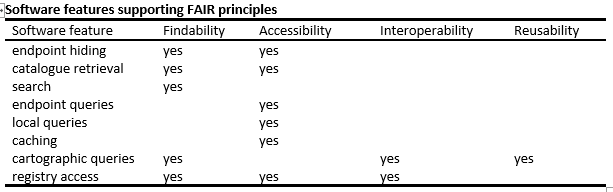 13
[Speaker Notes: Link to COSMOS paper (continuation of research)]
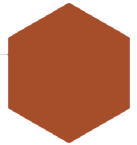 Features powerful in SDMX (1)
Node
R
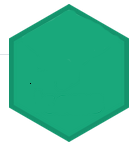 sdmx
-rest
rsdmx
endpoint hiding: wrapping the preconfigured endpoint(s) in a function
catalogue retrieval: to list the availability datasets on the endpoint(s)
search: to search for datasets or within datasets
endpoint queries: query for subsets / slices on the endpoint(s) side
local queries: the ability to easily slice or filter on the client
caching: preventing unnecessary roundtrips
cartographic queries: retrieve a geo data or a map with the data
registry access: access to coordinated metadata in registries
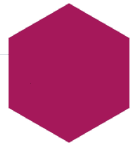 Py
sdmx1
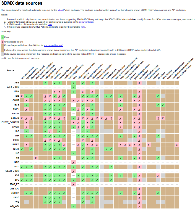 khaeru.github.io/sdmx/
14
[Speaker Notes: Link to COSMOS paper (continuation of research)]
Features powerful in SDMX (2)
endpoint hiding: wrapping the preconfigured endpoint(s) in a function
catalogue retrieval: to list the availability datasets on the endpoint(s)
search: to search for datasets or within datasets
endpoint queries: query for subsets / slices on the endpoint(s) side
local queries: the ability to easily slice or filter on the client
caching: preventing unnecessary roundtrips
cartographic queries: retrieve a geo data or a map with the data
registry access: access to coordinated metadata in registries
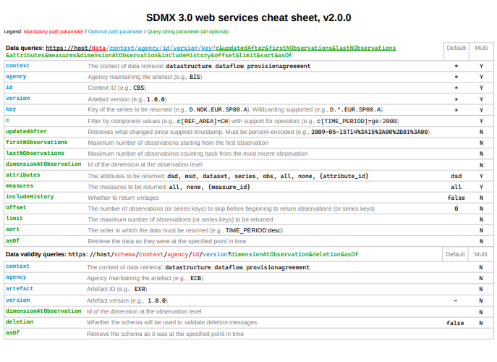 Rich API &
cheat sheets
15
[Speaker Notes: Link to COSMOS paper (continuation of research)]
Features powerful in SDMX (3)
endpoint hiding: wrapping the preconfigured endpoint(s) in a function
catalogue retrieval: to list the availability datasets on the endpoint(s)
search: to search for datasets or within datasets
endpoint queries: query for subsets / slices on the endpoint(s) side
local queries: the ability to easily slice or filter on the client
caching: preventing unnecessary roundtrips
cartographic queries: retrieve a geo data or a map with the data
registry access: access to coordinated metadata in registries
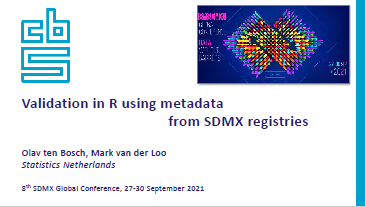 2021
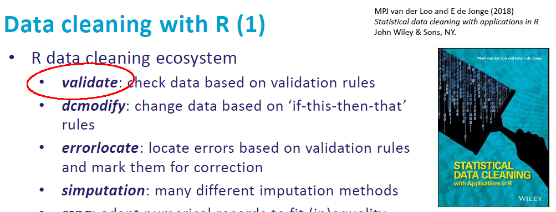 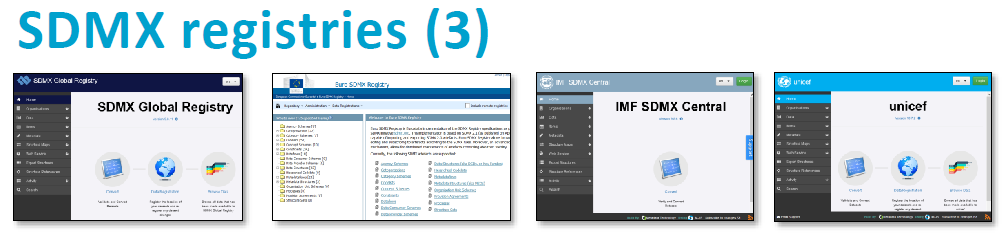 Validating data in R using SDMX registry
16
[Speaker Notes: Link to COSMOS paper (continuation of research)]
And what about linked data? (1)
Multiple organisations offer (meta)data as Linked Data (LD)
URIs, SKOS, XKOS, schema.org, SPARQL
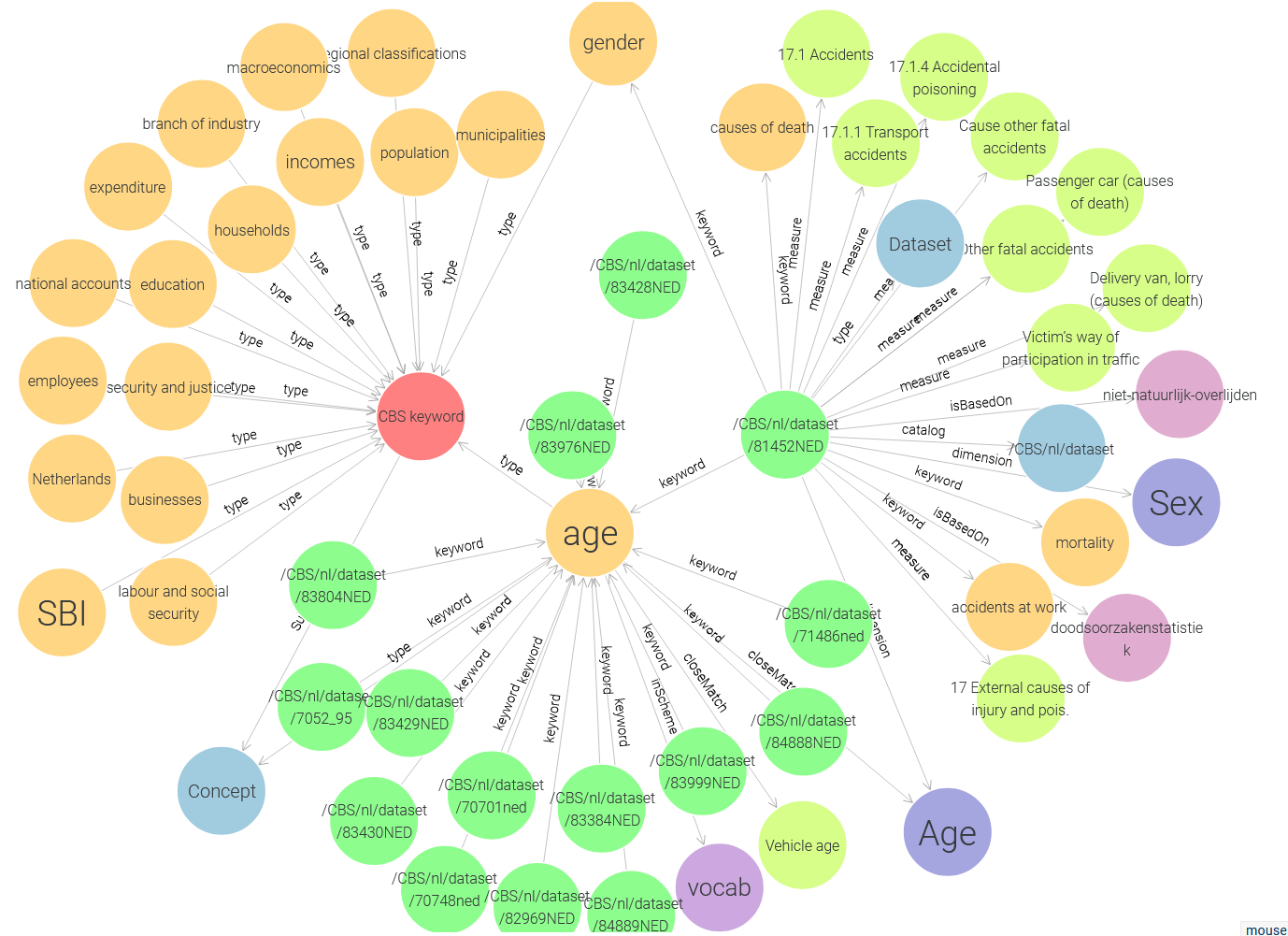 CBS Knowledge graph
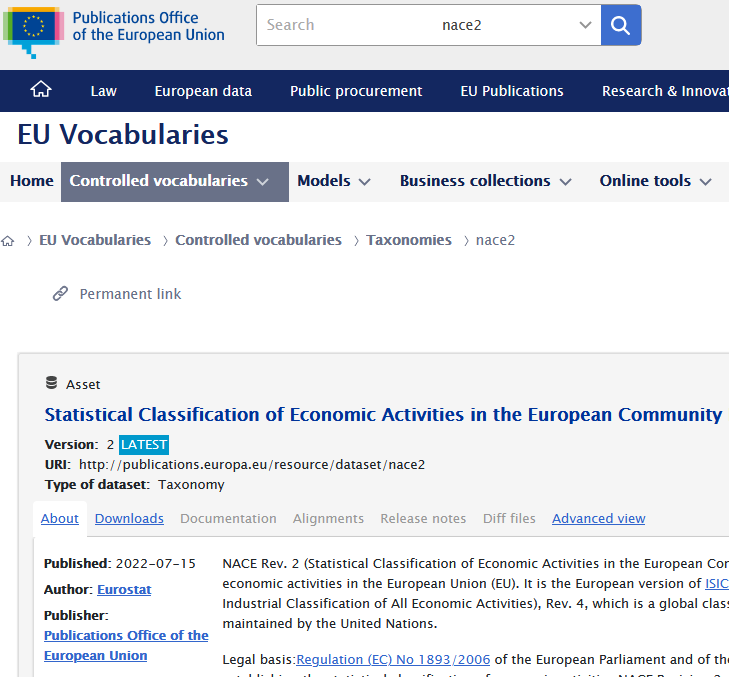 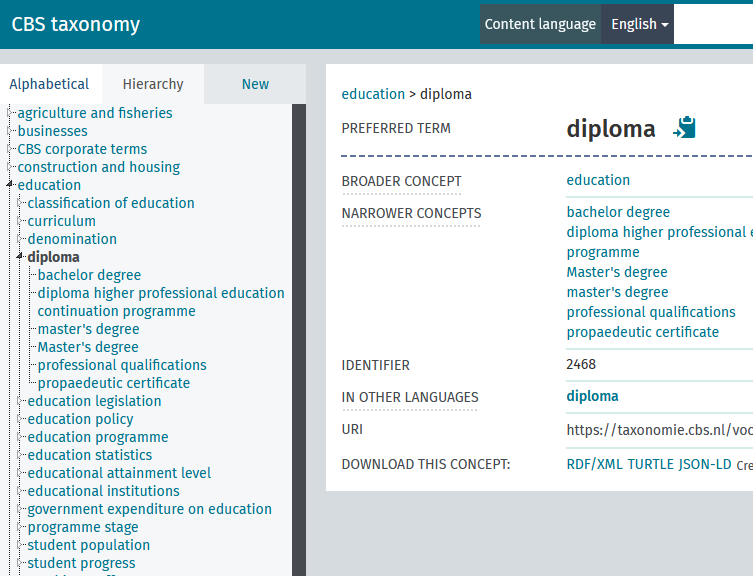 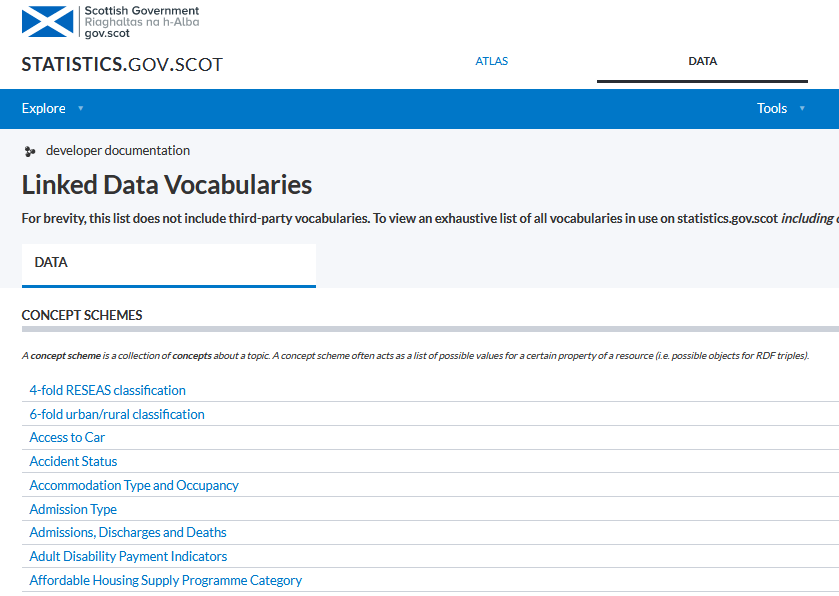 op.europa.eu/en/web/eu-vocabularies/eurostat
vocabs.cbs.nl/taxonomie
17
statistics.gov.scot
And what about linked data? (2)
Statistical metadata as LD helps modeling changes in metadata
& linkability
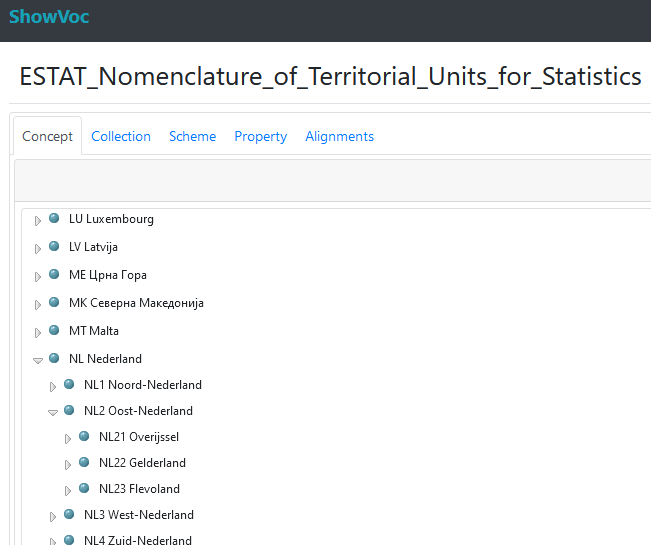 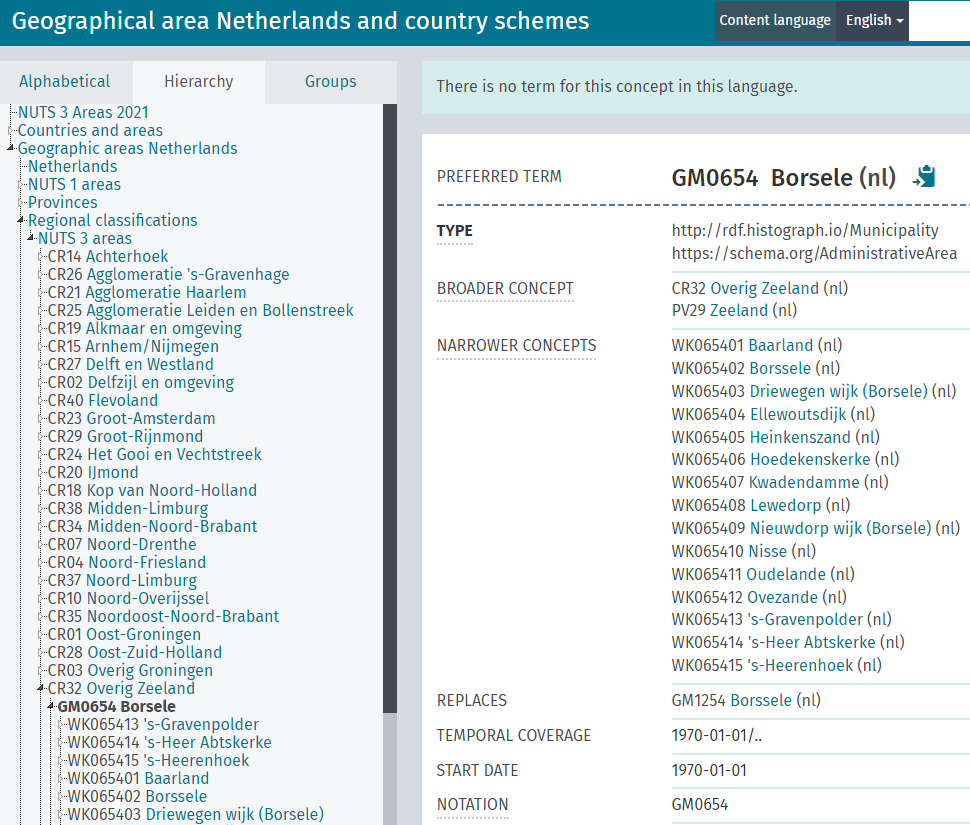 Linking within ESS
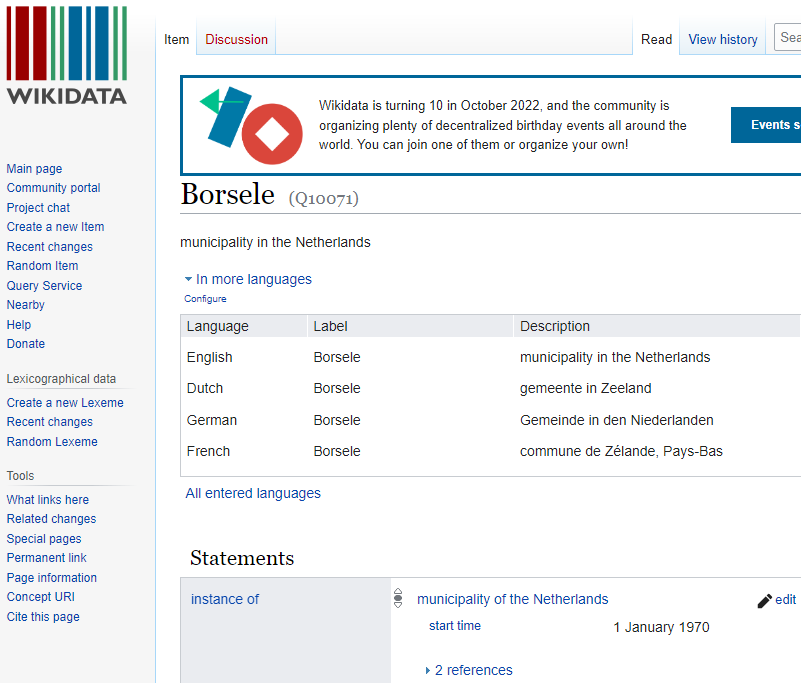 Linking outside ESS
vocabs.cbs.nl/cbs_geo/en
18
Reflections on linked data (LD) in offstats
LD is well suited to link across ESS and to non-ESS communities
LD suited to model complex statistical metadata dependencies
Example: a complete historical graph of Dutch geo-changes on municipality level for over two centuries
Challenges:
LD can be perceived complex to end-users => need for data stories 
Flexibility of LD model gives room for different implementations among ESS=> need for harmonization

Food for thought: with the current AI training data hunger: could statistical LD content more easily picked up than ESS-specific standards like SDMX?
19
# standards
Identifiability
Note the software layer!
Work with communities
Becoming (more) FAIR…
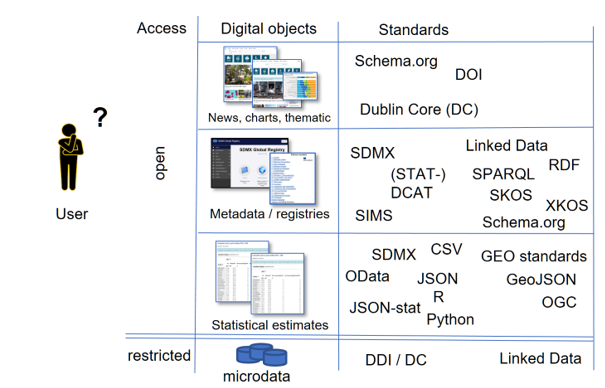 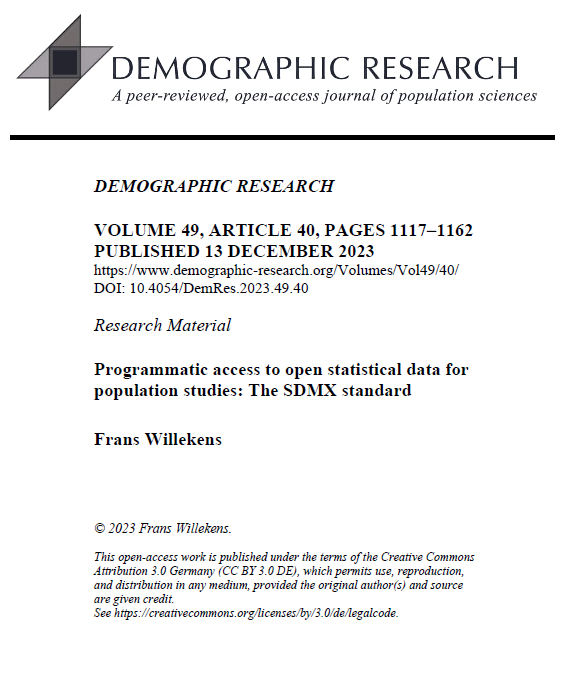 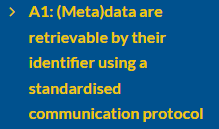 20
Wrap-up
Official Statistics Landscape grows towards standardisation: SDMX, JSON-stat/PX
Data user can choose from over 30 open source software packages, each offering specific functionality to over 60 data sources
Many NSIs offer targeted (R-)packages for data and metadata access
Common features in software layer identifie
SDMX scores well on 3 of the features
There is no software package that provides access to all official statistics
Dream:
one generic (R-)package to access all official statistics content from all dataproviders supporting maximum FAIRness*
offstats community and the open source / data science community have to work together to reach that goal
* FAIR: Findable, Accesible, Interoperable, Reusable
21
Feedback: Olav ten Bosch o.tenbosch@cbs.nl  pubs
awesomeofficialstatistics.org
Please        !
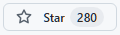 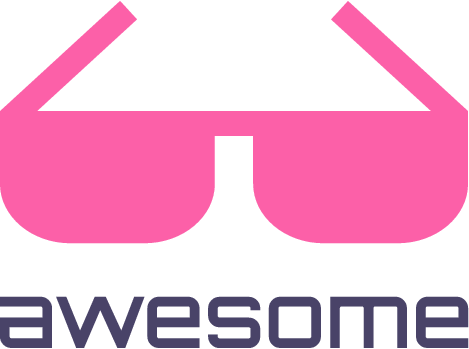